일본 애니메이션 문화
학번-22141292
이름-판커신
CONTENT
일본 애니메이션 발전사



일본 애니메이션의 대표 인물



일본 애니메이션의 대표 작품



일본 애니메이션 감상 후감
1
2
3
4
01
일본 애니메이션 발전사
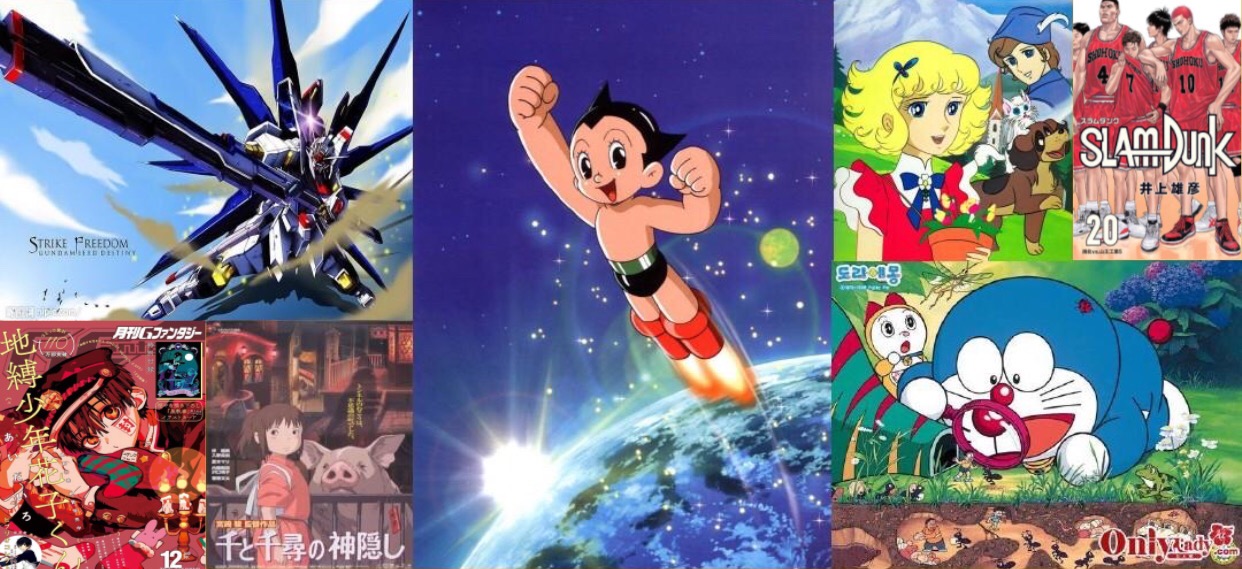 일본 애니메이션 여섯 시기
맹아 시기 (1917-1945)

탐색 시기 (1945-1962)

전면적인 진흥시기 (1963-1978)

황금시대 (1978-1989)

세기말의 찬란 (1989-2000)

신세기의 미망 (2001~?)
맹아 시기 (1917-1945)
탐색 시기 (1945-1962)
최초의 일본 애니메이션은, 일본에 수입된
미국 애니메이션 《변형된 젖꼭지》와 프
랑스 애니메이션 《볼록방 새 그림장》의
계몽에서 나온 것으로, 이 두 애니메이션은
일본에서 큰 반향을 일으키며, 일부 뜻있는
사람들의 민족의식을 불러일으키고, 자신들
의 일본 애니메이션 제작에 착수했다.이 시기 일본에서는 기타야마 기요타로,마사오카 겐조 등 비교적 초기 만화가들이 쏟아져 나와 애니메이션 제작사를 설립하고 애니메이션을 완성했다.
제2차 세계대전 이후 일본 애니메이션 산업은 불황을 겪다가 1956년 도에이사가 일동을 인수해 도에이애니메이션을 설립하면서 사정이 달라졌다.같은 시기에 또 한명의 중요한 만화가가 바로 오또신로 (大藤信郞) 인데 그는 일본만화계에서 외로운 늑대로 불리는데 거의 한사람의 힘으로 독점적지위를 차지한 도에에 대항하였다.당시 전 세계적인 범위에서의 만화령역은 디즈니가 지배하고있었는데 1937년 ≪ 백설공주 ≫ 가 성공한후 디즈니는 자체의 만화생산리론과 제작과정을 확립하여 유일한 고전이자 규범으로 되였다.
전면적인 진흥시기 (1963-1978)
황금시대 (1978-1989)
이 시기에도 데쓰카 오사무(てづかおさむ)가 독보적인 위치를 차지하며, 강한 창작력을 유지하여 일본 애니메이션에 큰 기여를 하였다.일본 애니메이션이 널리 보급된 이유는 일본에는 데쓰카 오사무가 있기 때문이지 다른 나라에는 이런 현상이 나타나지 않는다.데쓰카 오사무가 없었다면 전후 일본 만화가 어떻게 빛을 낼지 상상하기 어렵다.이 단계에서 만화작품이 끊임없이 등장했지만 진정으로 시대의 종말과 새로운 시대의 시작을 알리는 작품은 여전히 ≪ 은하철도 999 ≫였다. 그의 출현은 일본 만화예술의 성숙을 상징한다
한마디로 일본 애니메이션의 황금시대였다. 그 시작을 1978년으로 잡은 것은'은하철도 999'와'고달 0079'두 작품이 나왔기 때문이다.이 두 작품의 예술수준, 넓은 시야, 인성과 사회문제에 대한 깊은 사고, 장편서사에 대한 통제력 및 상상력의 표현수준은 모두 이전 작품들의 경지를 초월하였다.그가 바로 만화의 상업성을 버리고 만화의 예술성을 극한까지 끌어올렸으며 일본 만화사에서 만화를 인문적인 높이에로 끌어올린 첫 사상가이다.그가 바로 미야자키 하야오입니다.
세기말의 찬란 (1989-2000)
신세기의 미망 (2001~?)
'미 친'사건으로 일본 애니메이션 산업 각 측의 날 카 로운 비평에서 세기말에들어 섰다. 물론 일본 애니메이션 방대 한 산업기반이 사건을 흔들 수 있는  [마루코는 아홉살] , [덩크 고수] ,등 작품은이 시기에 등장 했다. 그 후 1995년, 사회 현상을 불러일으킨 [뉴 에이지 에반게리온 ]이 출판되면서 애니메이션계는 미야자키 사건의 영향에서 완전히 벗어나 산업 대발전의 시대를 맞이하게 되었다.
일본애니메이션 새로운 세기에 들어선후 2001년에 미야자끼 하야오는 하나의 기적을 창조하였다. ≪ 센과 치히로의 행방불명 ≫은 기세가 웅장하고 상상력이 화려하여 사람들에게 비현실적이면서도 생활분위기로 차넘치는 마법세계를 보여주었다.세기초에 이런 눈부신 성과를 이룩하였지만 일본 애니메이션계는 새로운 세기에 여전히 큰 도전에 봉착하였다. 체제내에서 소재의 진퇴와 대량의 저속한 작품의 출현은 애니메이션 사업의 발전에 큰 영향을 주었다.소니 · 닌텐도 등 글로벌 슈퍼파워가 애니메이션에 진출하면서 돈을 쏟아 부었다. 그러나 기존 산업모델을 뒤흔들면서 자신들의 예술적 정체성을 지킬 수 있을지 걱정이었다
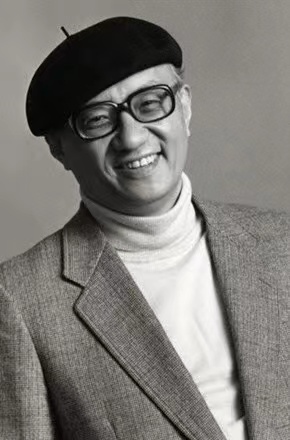 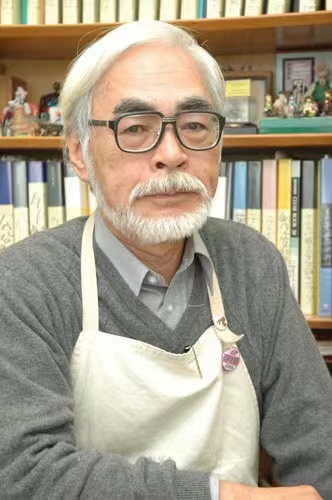 02
일본 애니메이션의 대표 인물
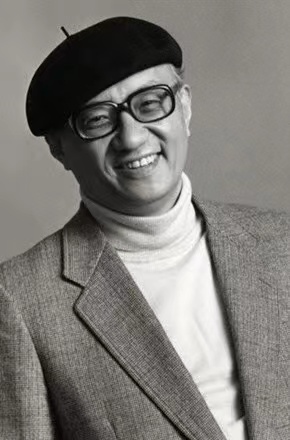 手冢治虫 Osamu Tezuka (てづかおさむ) _
1928.11.03-1989.02.09
1928년 11월 3일, 1989년 2월 9일에 60세를 일기로 세상떴다.만화의 신이라 불리는 한 남자.1947년 만화 「 신보도 」로 일본 만화의 서술 방식을 확립했고, 1952년 「 철완 아톰 」으로 일본에서 인기를 끌었으며, 1953년 「 리본 기사 」로 세계 최초의 소녀 만화 되었다.만화작품 ≪ 불의 새 ≫는 지금도 일본 만화계의 최고걸작으로 인정받고있다.2013년 12월 23일부터 2014년 1월 5일까지 ntt 도코모 통신회사는 대중투표를 실시했는데 데쓰카 오사무 씨가 1만 751 표를 얻어 44%의 득표율로 1위를 차지했다.
The Data Aalysis
Lorem ipsum dolor sit amet
Lorem ipsum dolor sit amet, consectetuer adipiscing elit. Maecenas porttitor congue massa. Fusce posuere, magna sed pulvinar Maecenas porttitor congue Maecenas porttitor congue
Lorem ipsum dolor sit amet
Lorem ipsum dolor sit amet, consectetuer adipiscing elit. Maecenas porttitor congue massa. Fusce posuere, magna sed pulvinar Maecenas porttitor congue Maecenas porttitor congue
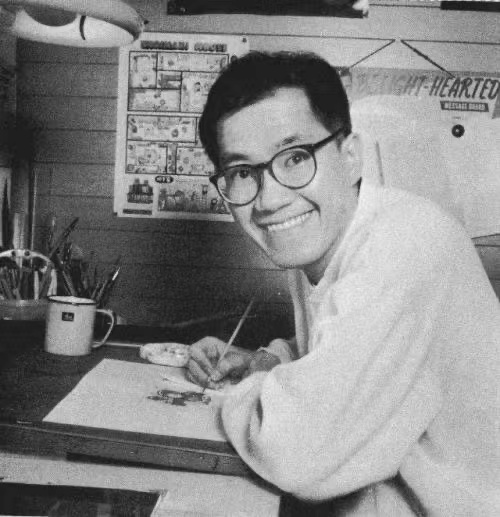 鳥山 明（とりやま あきら,Toriyama Akira）
1955년 4월 5일 일본 아이치 현에서 태어났지만, 출세작 「 아라레 」와 대표작 「 드래곤볼 」은 전 세계적으로 큰 인기를 얻었고, 특히 「 드래곤볼 」은 2억 4000만 부를 훨씬 넘는 판매고를 기록하며 큰 인기를 끌었다 (2016년).그는 자타가 공인하는 현재 일본 만화의 수석대표로,고 데쓰카 오사무 스님 이후 일본 만화계에서 가장 영향력 있는 인물로 일본 대중들에게 불린다.
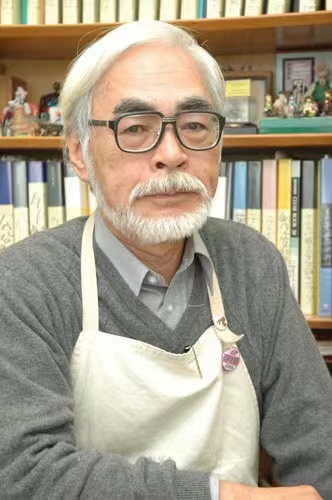 宫崎骏 みやざき はやお 미야자키 하야요
도쿄도 분쿄에서 1941년 1월 5일 출생. 미야자키 하야오의 애니메이션은 디즈니, 드림웍스와 함께 세계를 나눌 수 있는 중요한 동양 파워이다. 대표작 「 천공의 성 」, 「 센과 치히로의 행방 」, 「 바람이 분다 」 등이 있는데,이 중 「 바람이 분다 」는 미야자키 하야오의 마지막 장편 작품이 될 것이다.미야자키 하야오는 일본 애니메이션계의 전설이라고 할수 있다. 그가 없다면 일본 애니메이션 사업은 크게 뒤떨어질것이다.그는 애니메이션을 인문적높이에로 끌어올린 첫 사상가인 동시에 일본 3대 만화가중에서 선인들의 위업을 이어받아 앞날을 개척해나가는 정신적지주이기도하다.미야자끼 하야오는 데쓰카이사이 거인의 그림자를 깨뜨리는 동시에 자신의 의연한 성격과 영원히 타협하지 않는 분투로 후대의 애니메이터들에게 본보기를 보여주었다.
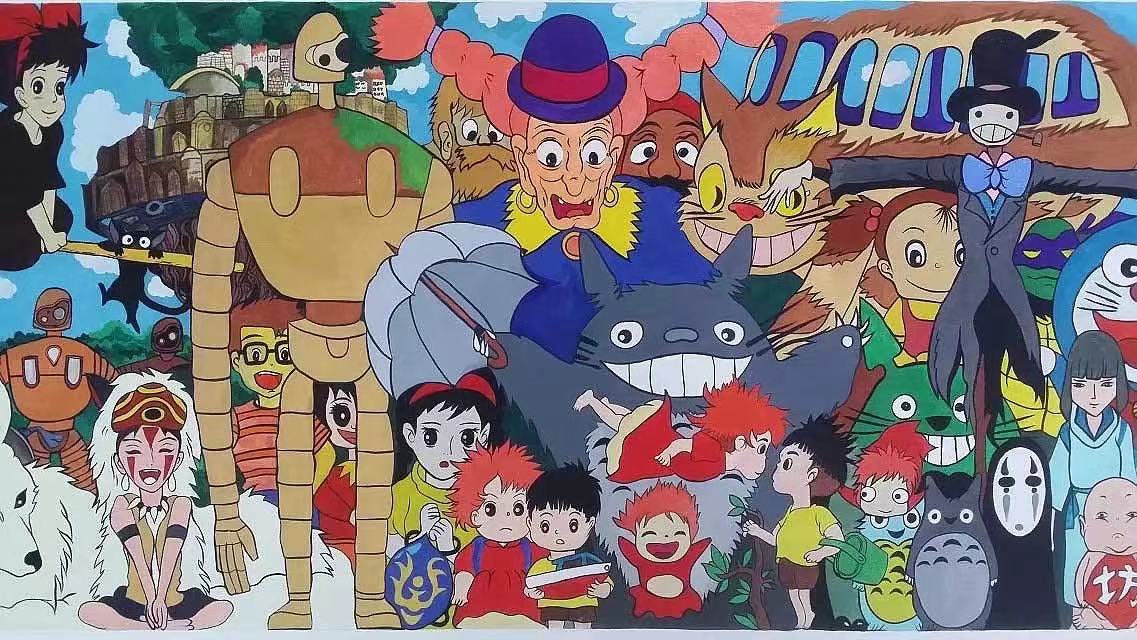 미야자키 하야오 애니메이션은 대부분 단순하고 생생한 생명력의 느낌을 준다.언제나 어려울 때 희망의 빛을 보고나 자신의 노력으로 한 걸음 한 걸음 탈바꿈하며 성장하는 것이다.대부분 적극적인 생활 태도를 체현하다.진실, 꿈, 사랑, 희망, 강인함, 순수함이 절실하게 느껴집니다.그의 애니메이션을 보노라면 언제나 어떤 느낌이 마음속에 응집되여 곧 밖으로 나가고 싶어진다.그러나 마지막에는 또 그런 평온하고 조용한 아름다움 속에서 천천히 평온으로 녹아든다.
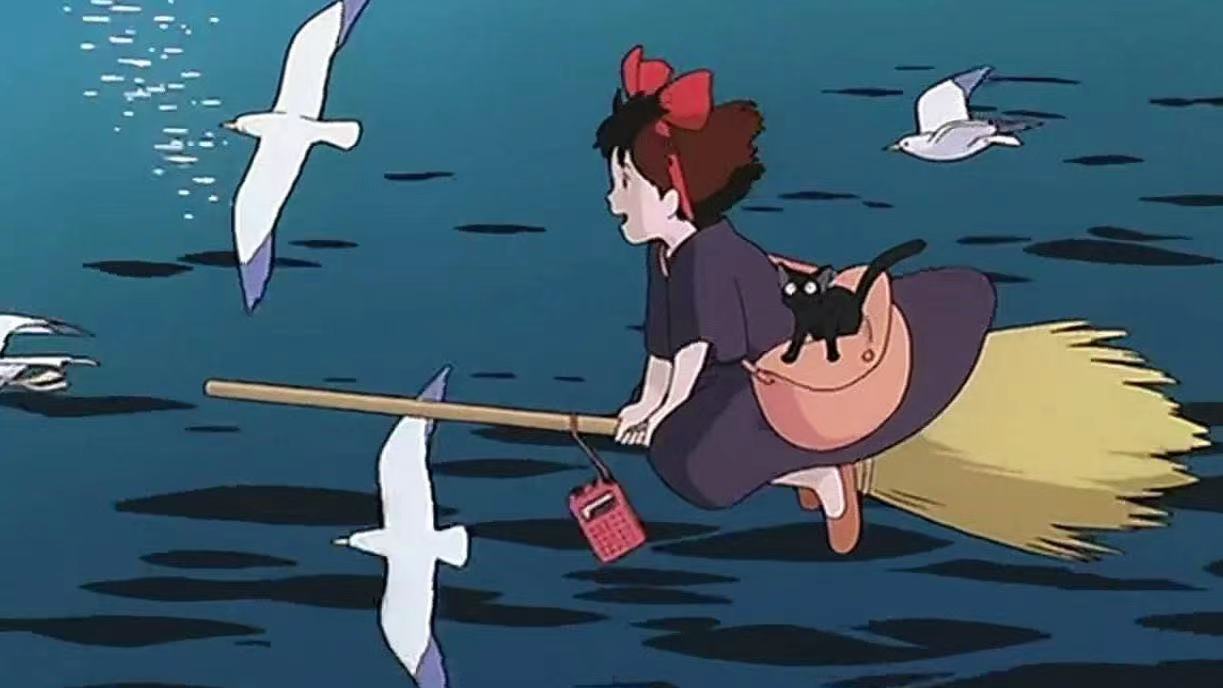 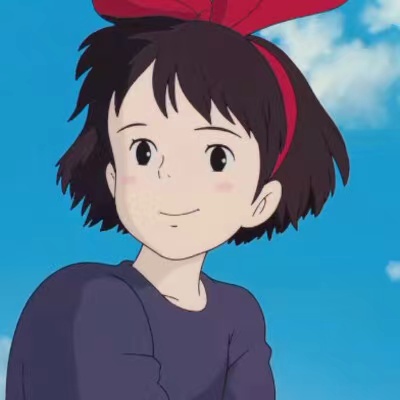 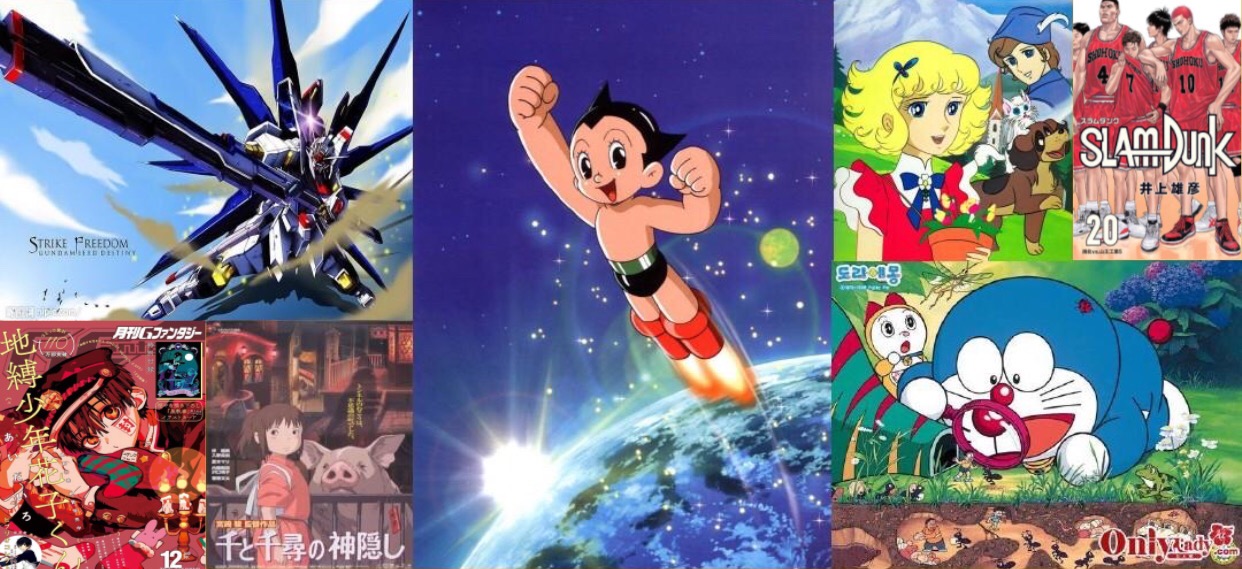 03
일본 애니메이션의 대표 작품
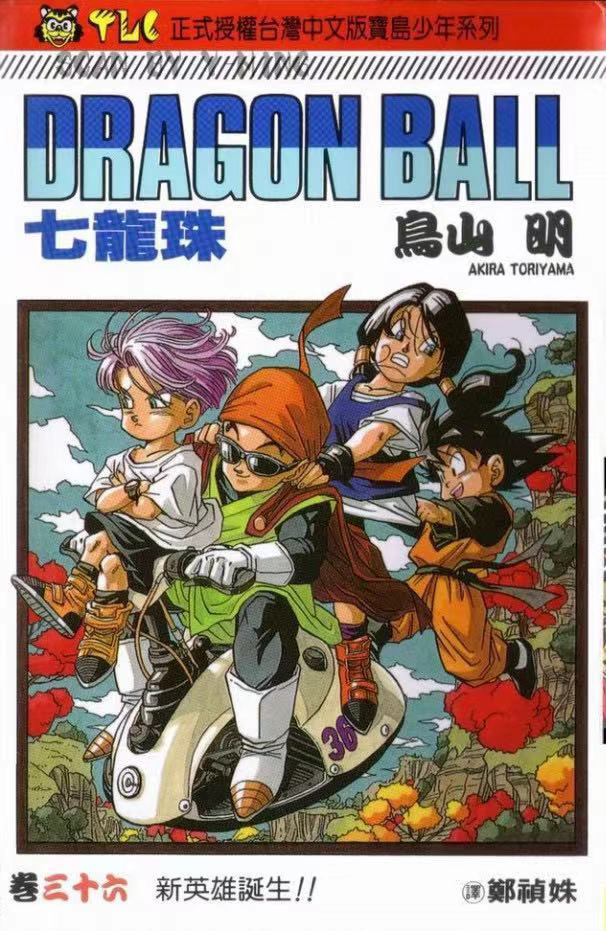 ドラゴンボール 七龍珠 드래곤불
[드래곤볼] 일본어:[ドラゴンボール].일본의 인기만화는 일본의 저명한 만화가 도리야마 아키라의 인기작이다.'드래곤볼'은 현재 전 세계 단행본 판매 최고 기록 보유자다. 세계 60여 개국 (33개 언어)에서 각색돼 방영되고 있다. 지금까지 다른 어떤 만화에도 필적하지 않는 기록이다.
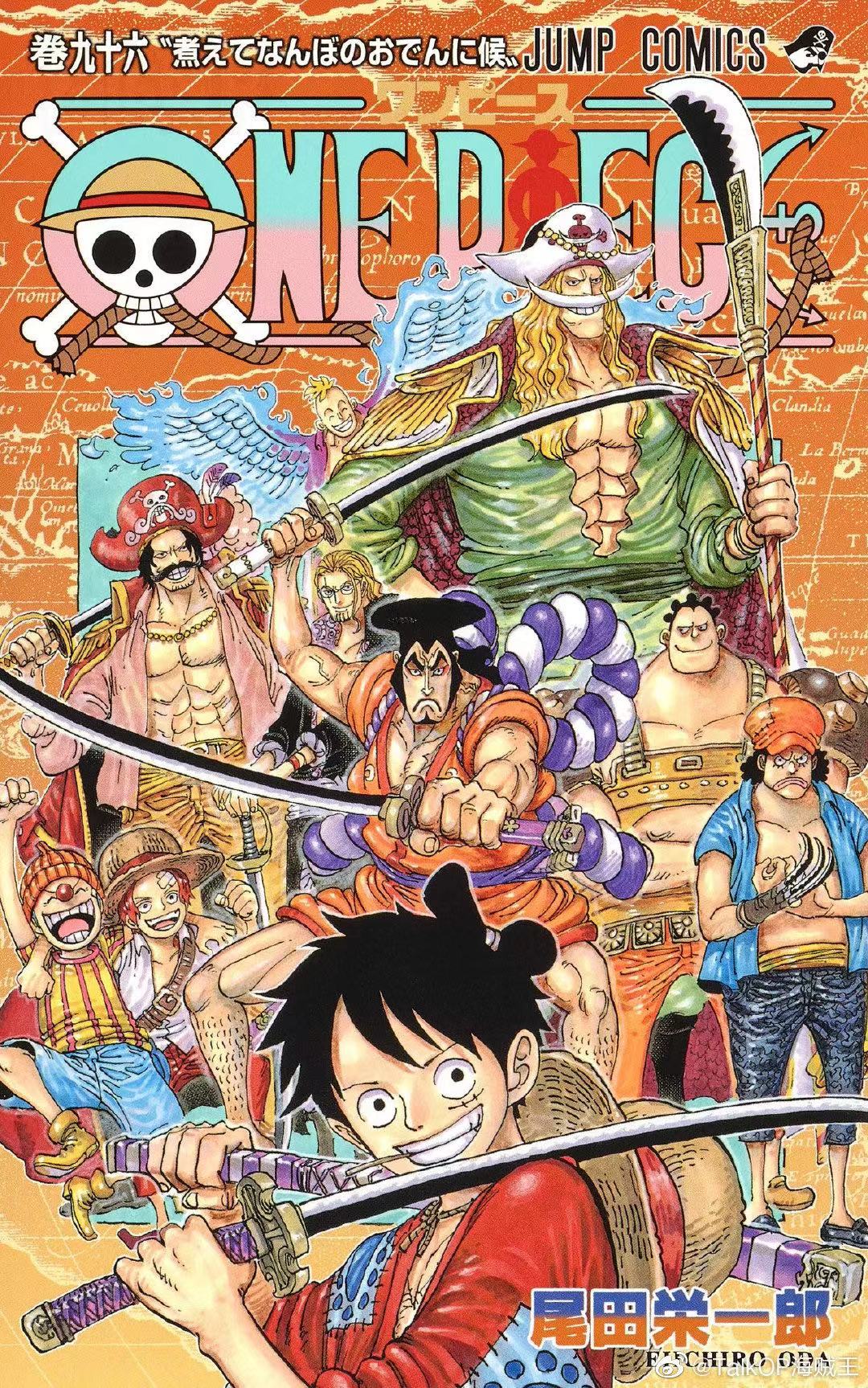 ワンピース 海賊王 해적왕
오다 에이이치로가 주간 소년 점프에 연재한 인기 만화다.전설에서 해적 왕'고르 d 로저는 죽기 전에 그 가 남 긴 재산을 가 진 말, 명성, 힘 세계 제1의 보물'one piece'10년 후, 몽 그 d 루 페이를 실현 하기 위해 그를 구하 려로 자르다 4 황'Hong'발'샹 스의 약속 바다로 머나 먼 길에서 뜻을 같이하는 파트너를 찾고 함께 위대 한 항로에 들어가"해적왕"이 되는 것.
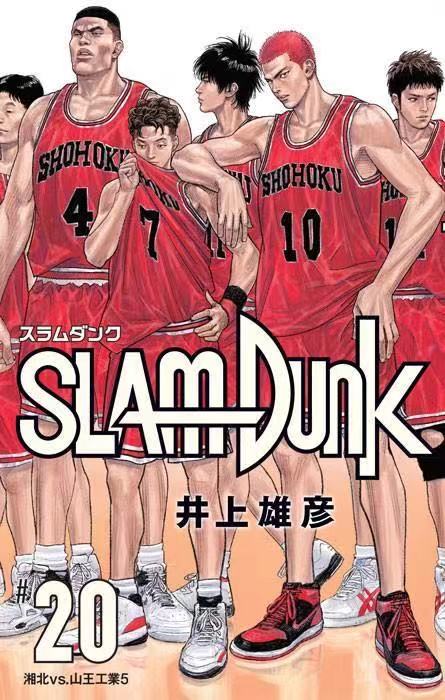 スラムダンク 灌籃高手 SLAM DUNK
일본 만화가 이노우에 구오히코는 고등학교 농구를 소재로 한 고무적인 만화 및 애니메이션을 창작하였다.일찍이 일본 스포츠 만화의 최고봉으로 평가되었다.텔레비전 애니메이션 방영 기간 동안 청소년들 사이에 농구 붐이 일었고, 사쿠라, 류카와 같은 캐릭터들은 많은 젊은이들의 우상이 되었다.
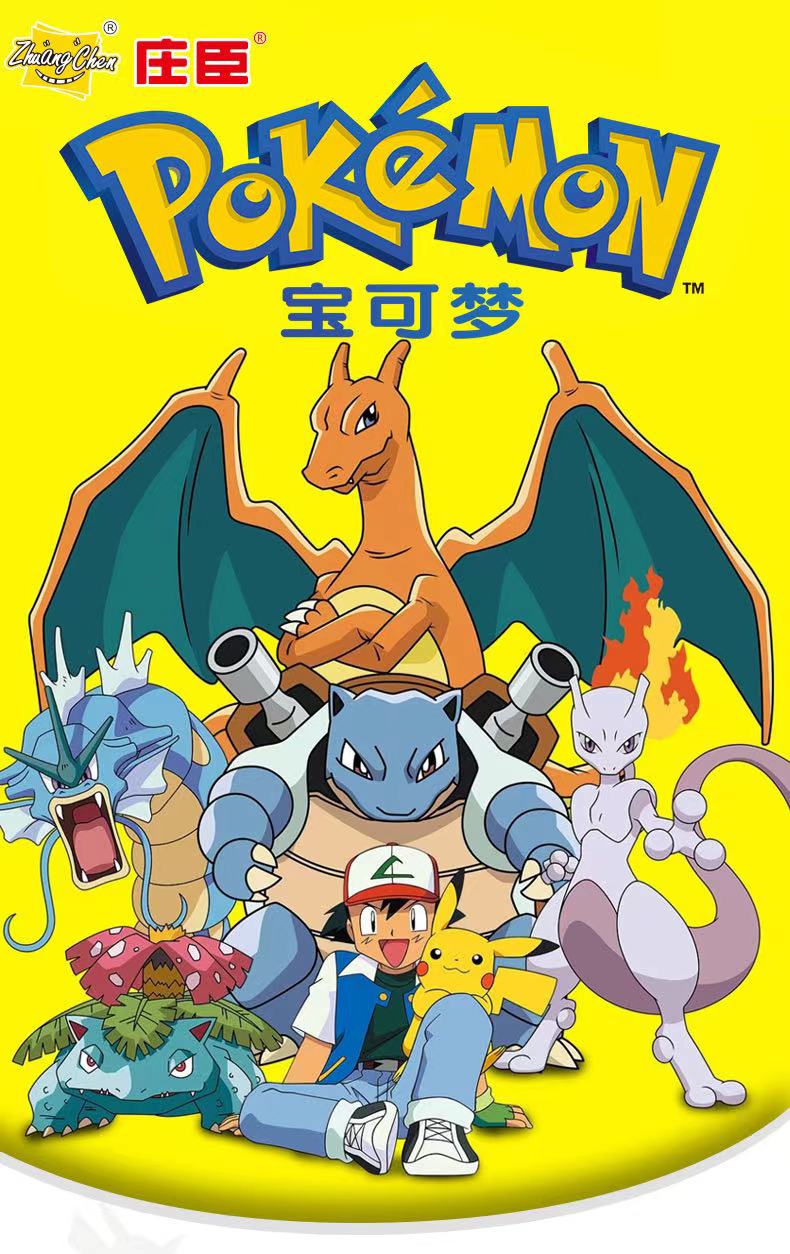 ポケモン 神奇寶貝 pokemon
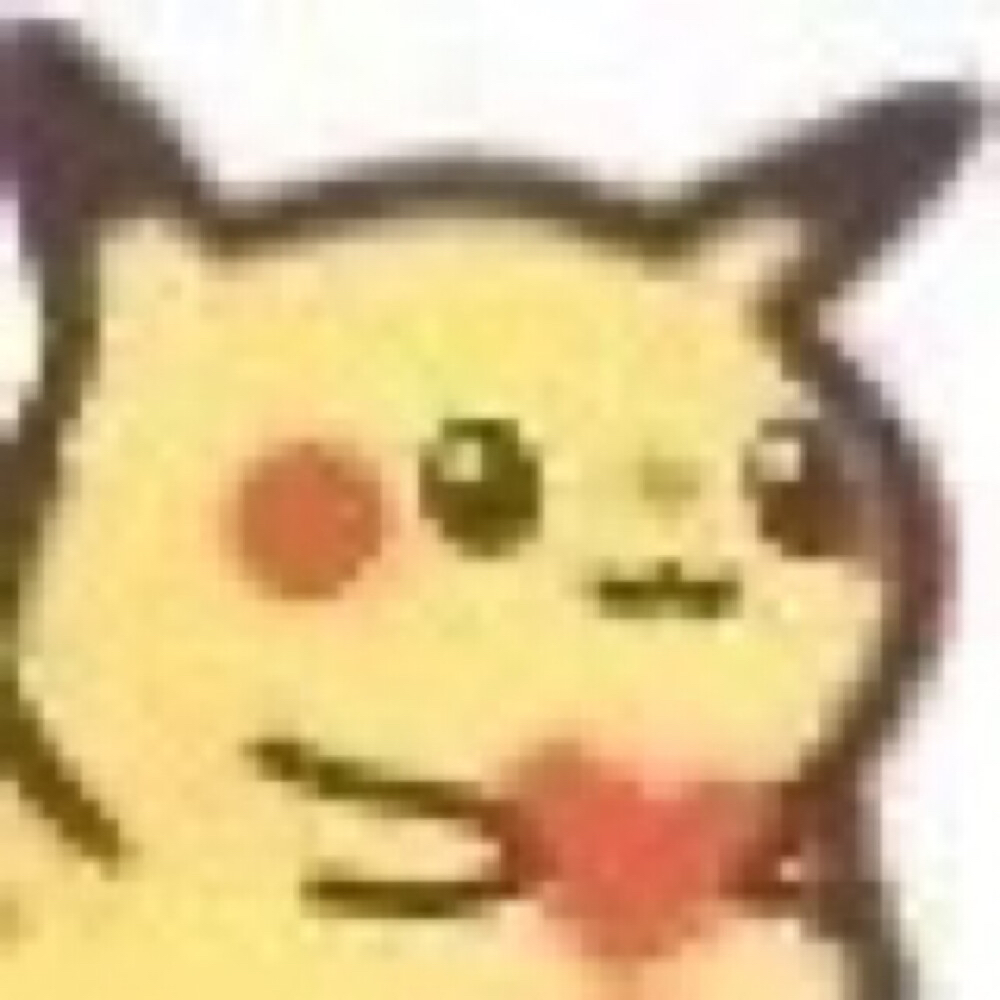 게임 시리즈, 만화, 책, 대전 카드 및 주변 상품들, 그리고 도쿄 tv와 함께 tv 애니메이션과 매년 극장판 애니메이션 영화를 출시하였으며, 1996년에는 미국 및 세계 각지로 진출하였다 (종교적 이유로 진출하지 못한 몇몇 지역을 제외하고).피카츄는 이미 전 세계 수십개국에 성공적으로 진출하여 세계적인 캐릭터와 일본의 국민 애니메이션으로 자리 잡았다.피카츄가 너무 귀여워요.
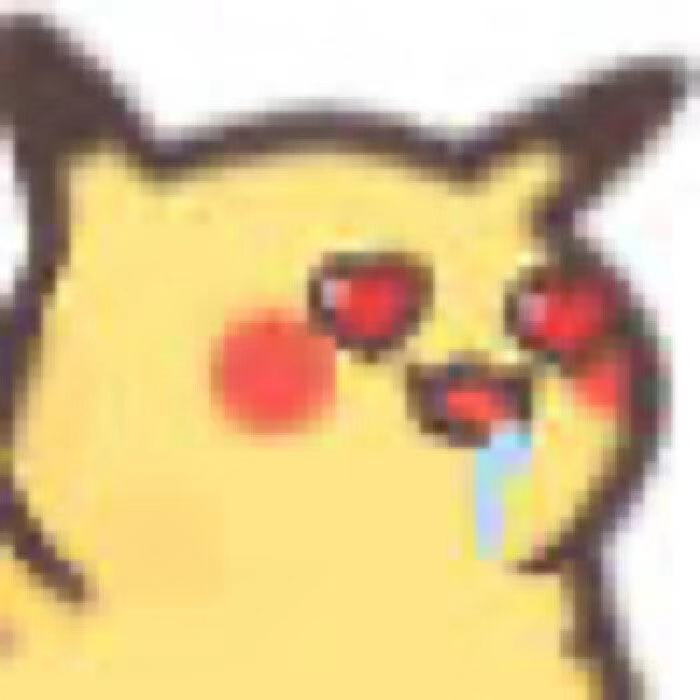 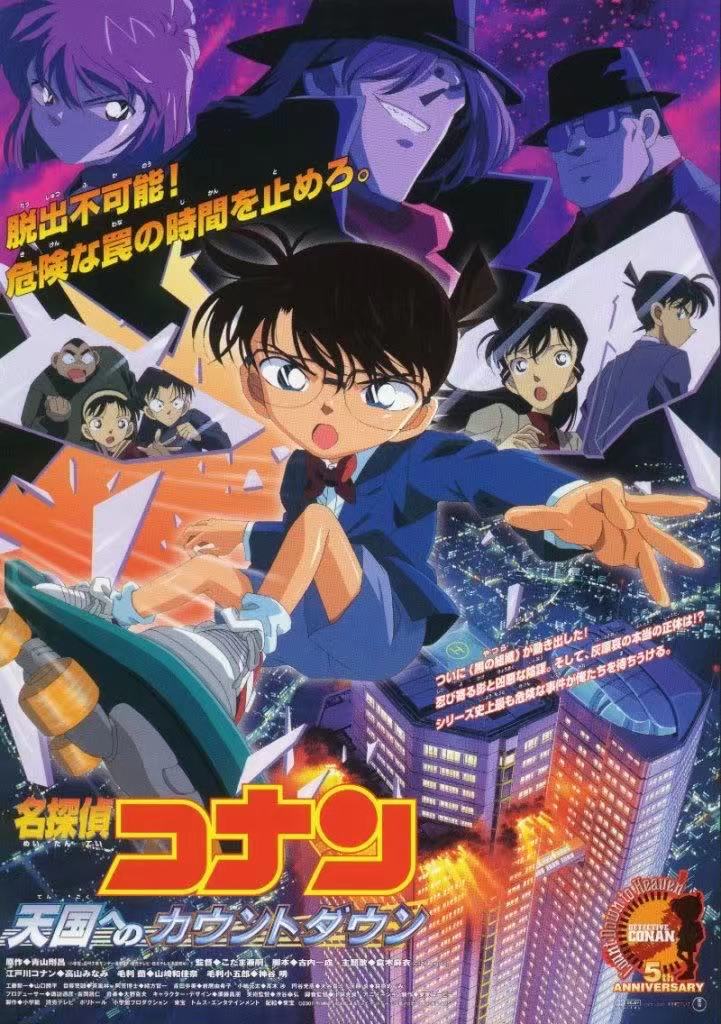 04
일본 애니메이션 감상 후감
센과 치히로의 행방 감상 후감
센과 치히로의 행방불명'은 2001년 개봉한 미야자키 하야오 감독의 애니메이션 영화로 개봉 후 호평을 받으며 제75회 아카데미상 장편 애니메이션상을 수상했다.2019년 대륙에서 다시 개봉했는데 극장에서 이 영화를 볼 수 있었던 게 이 시대의 행운이라는 말이 있다.이 영화를 처음 봤을 때 내 마음속에는 많은 감흥이 있었다.나중에 일이 좀 발생하다.다시 보기로 했어요.
  '센과 센히로의 행방'을 제대로 알 수 있는 사람은 없고, 나이에 따라 이 영화를 다르게 해석할 수도 있다.혹은 여러 해 후에 나는 이 영화 평론을 돌아보면, 그때의 계집애가 견식이 얕았다고 웃을 것이다.그러나 좋은 영화는 원래 인생의 선물이다. 매번 볼 때마다 마치 새로운 블라인드 상자를 여는 것 같다. 당신은 다음 상자에 무엇이 들어있는지 결코 알지 못할 것이다.
  이 영화의 배경은 거품경제 시절 일본에서 발생했는데, 미야자키 하야오 할아버지 역시 이 영화를 통해 당시 사람들에게 자신을 잃지 말고 일본이 잃어버린 길로 갈수록 멀어지지 않도록 주의를 주려는 의도였다.영화가 시작되면 지히로의 차가 갈림길에 들어선다는 것은 일본 경제도 변하기 시작했다는 것을 의미한다.치히로의 부모도 그 시절 일본의 거품경제 하에서 어른들을 대표하여 미개척의 길을 질주하며 탐욕의 개척을 일삼았다.
일본 애니메이션을 접하기 시작한 것은 초등학교 때부터다.그때의 자신에게 만화 속 이야기는자신의 삶의 전부를 대변한다.자신은 매일 출근해서 늘 바라던 것을 생각하고, 매일 퇴근해서 집으로 돌아가는 동력으로 매주 기다리고 또 바라던 것을 생각한다.
  어떤 일이 있어도 선은 존재하고 정의는 존재하며 사람은 희망을 버리지 말아야 한다는 것을 그때 깨달았다.
  그때 로봇고양이 안의 테크놀로지는 가능하다고 생각했다(실제로 지금 하나씩은 실현되고 있다.한 번 휘두르면 먹구름이 하늘에 가득 차고, 한 번 쓰면 하늘이 무너지는 것 같았다.
  비록 어른이 된후 하나하나의 실현은 번마다 그때의 상상과 그때의 완벽한 화면을 깨뜨렸다.그러나 어느 오후, 이전에 백번 넘게 넘겼던 화면과 대사를 다시 읽을 때 여전히 마음속에서 일종의 온고이지신의 감동이 있음을 발견했다.가장 좋은 것은 기억이다. 무엇을 남겨두든, 아니면 이미 우리와 융합된 것을 남겨두든
감사합니다